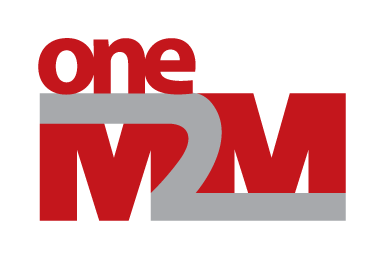 RDM status report to TP#47
Group Name: oneM2M RDM WG1
Source: Shane HE, TaeHyun KIM, Marianne Mohali (RDM chair, vice chair)
Meeting Date: 2020-09-30 to 2020-10-22 (e-meetings)
Agenda Item: TP#47, Reports from Working Groups
Items for INFORMATION
Progress on TS-0023, TS-0002, TS-0037, TR-0058, TR-0067
TR-0067: draft TR for Management Object Migration to SDT for review and feedback (RDM-2020-0081R01 )

New WI for Rel.5: discussion on smart tourism data and ontology
© 2020 oneM2M Partners
TP-2020-0111-RDM_status_report_to_TP47
Issues for DECISION in TP
CR Pack (TBD) 
TP-2020-0112-TP47_TS_0023_CR_Pack_R4
RDM-2020-0076R01
RDM-2020-0077R01
RDM-2020-0015R01
TP-2020-0113-TP47_TS_0037_CR_Pack_R4
RDM-2020-0079R03

TS-0037 IoT Public Warning Service Enablement (for approval)
TP-2020-0114R01-TS-0037_Request_for_TP_Approval

WI update
None
© 2020 oneM2M Partners
TP-2020-0111-RDM_status_report_to_TP47
Highlights
Continued Activity in WG1
WI-0015 - oneM2M Use Case Continuation (new rapporteur)
WI-0046 - Vehicular domain enablement  91%100%
WI-0070 - Public Warning Service Enabler - normative work 40%95%
WI-0084 - SDT based Information Model and Mapping for Vert. Ind. 95%98%
WI-0092 - Railway Domain Enablement 50%70%
WI-0094 - Ontologies for Smart City Services  40% 40%
WI-0081 - Smart Device Template 4.0 100% at TP46
WI-0075 - Ind. Dom. Inf. Model Mapg. & Sem. Spt. 100% at TP46
WI-0098 - IoT for Smart Lifts 40%40%
WI-0099 - Management Object Migration 30%50%
WI-0101 - Advanced semantic discovery 25%25%
© 2020 oneM2M Partners
TP-2020-0111-RDM_status_report_to_TP47
Next Steps
Continue to advance Railway Domain enablement document
Continue to advance management object migration 
Ontologies for Smart City Services
Continue to advance Smart Lifts WI-0098
Continue to advance advanced semantic discovery WI-0101
Rel.5 related new work items, new features 
Meeting minutes: RDM-2020-0085
© 2020 oneM2M Partners
TP-2020-0111-RDM_status_report_to_TP47
Next Meetings / Calls
Conference Calls
1 conference call: 
RDM# 47.1 (18 Nov 12:00-14:00)

TP#48
RDM#48 in Dec 2020 (to be discussed….
Timeslot allocations unknown at this time
Advance active WIs
Rel.5 activities
© 2020 oneM2M Partners
TP-2020-0111-RDM_status_report_to_TP47